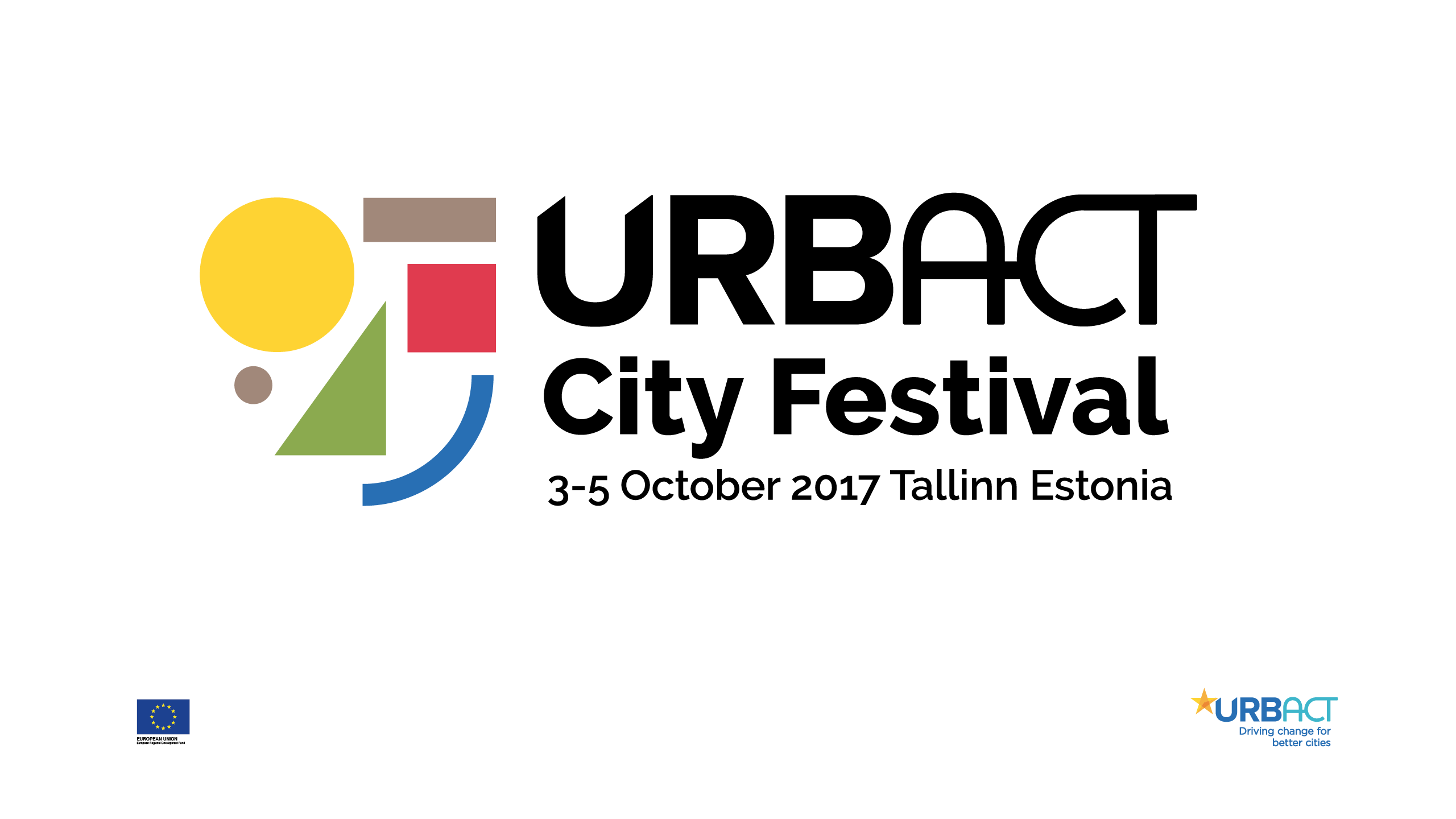 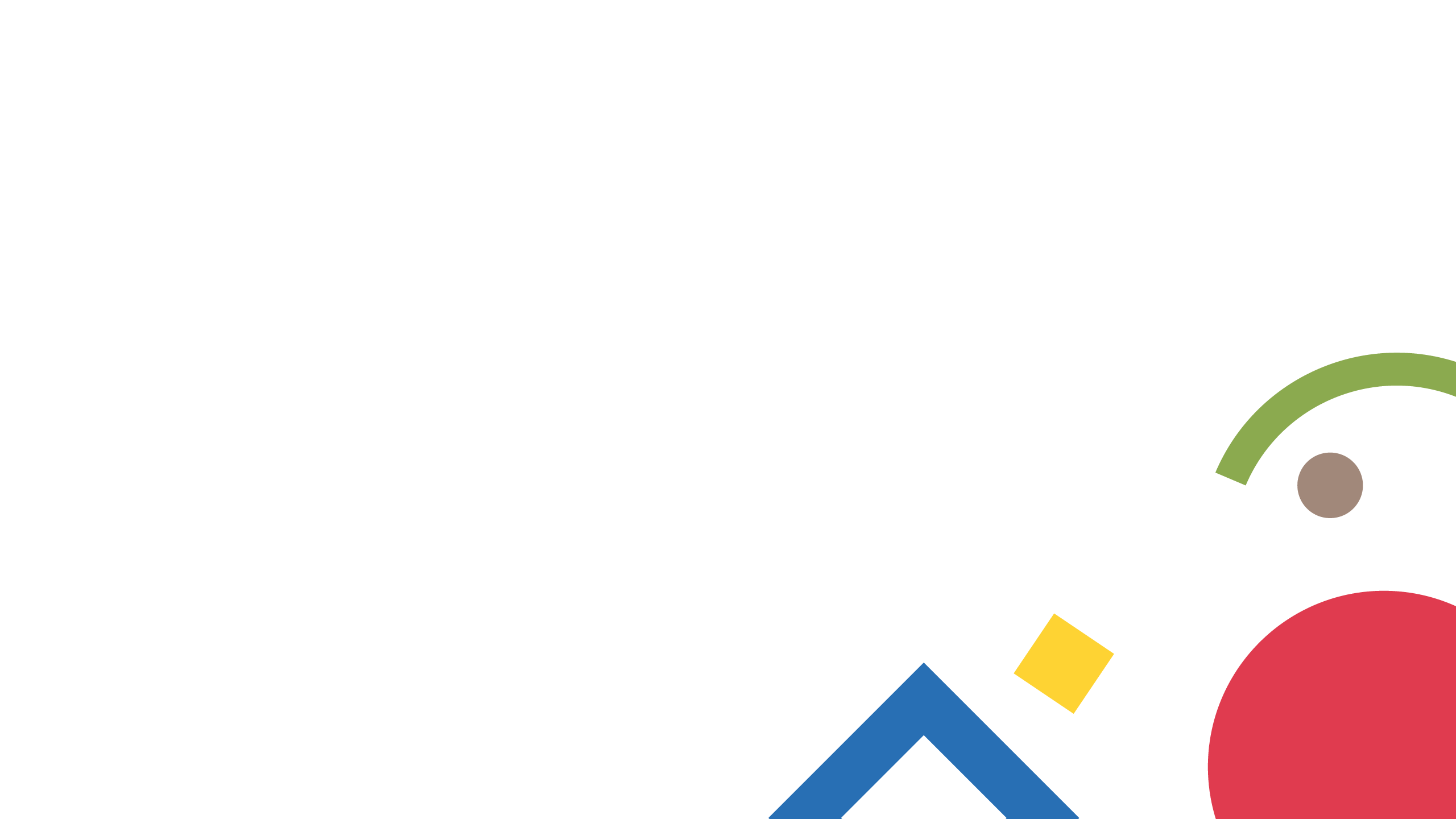 Progressing procurement practice through spend analysis
Preston and Lancashire anchor institutions using spend analysis to improve procurement practice and benefit the local economy
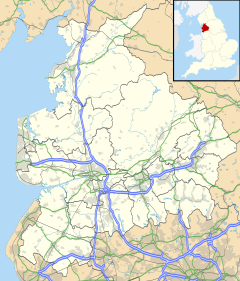 Preston, UK
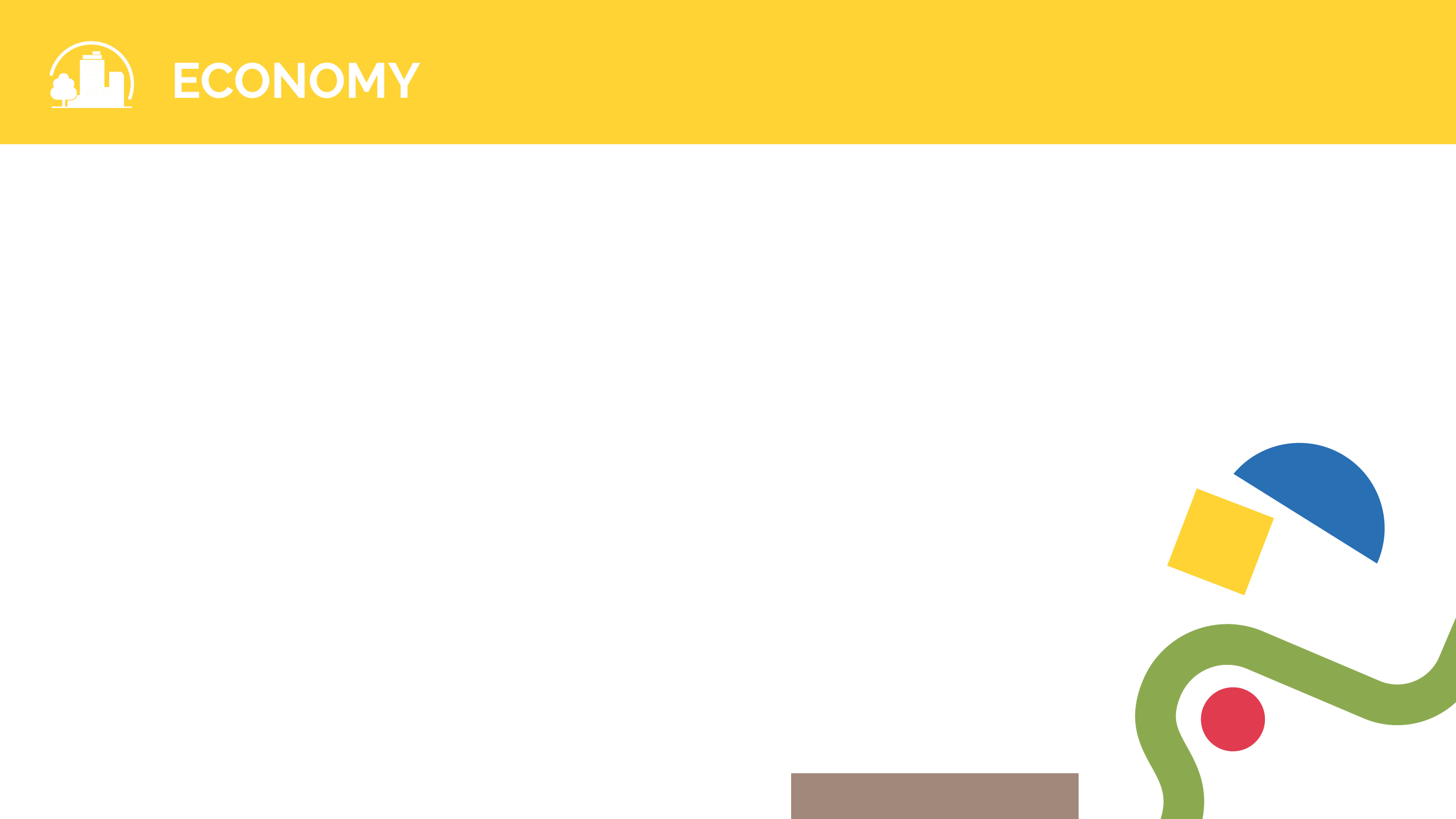 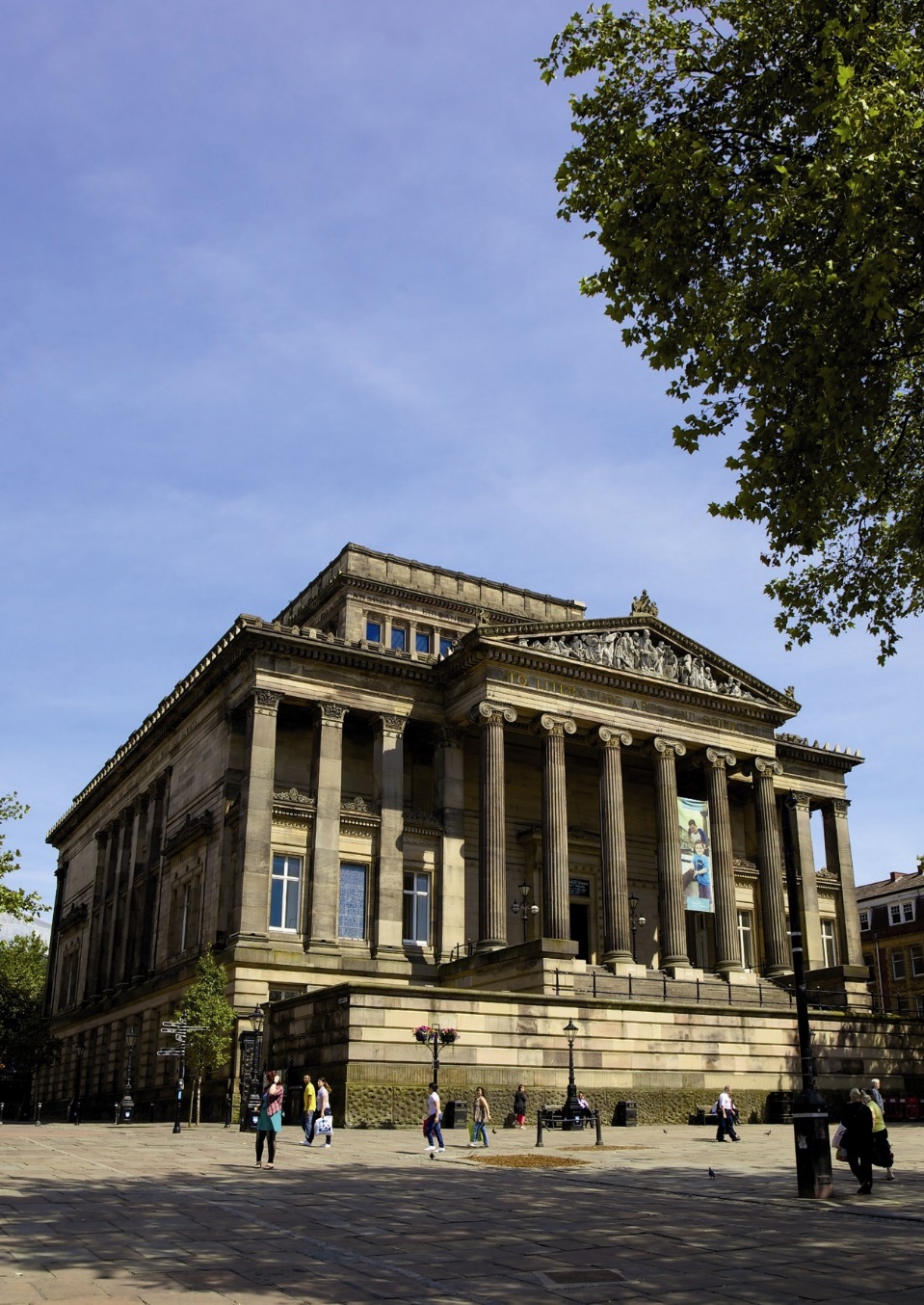 Progressing procurement practice through spend analysis
What?

Co-ordinated collection of spend data between 6 major anchor institutions within the Preston Functional Area
Collective spend is substantial
Appropriate management and direction of the spend will yield socio-economic benefits
Manage regional leakage
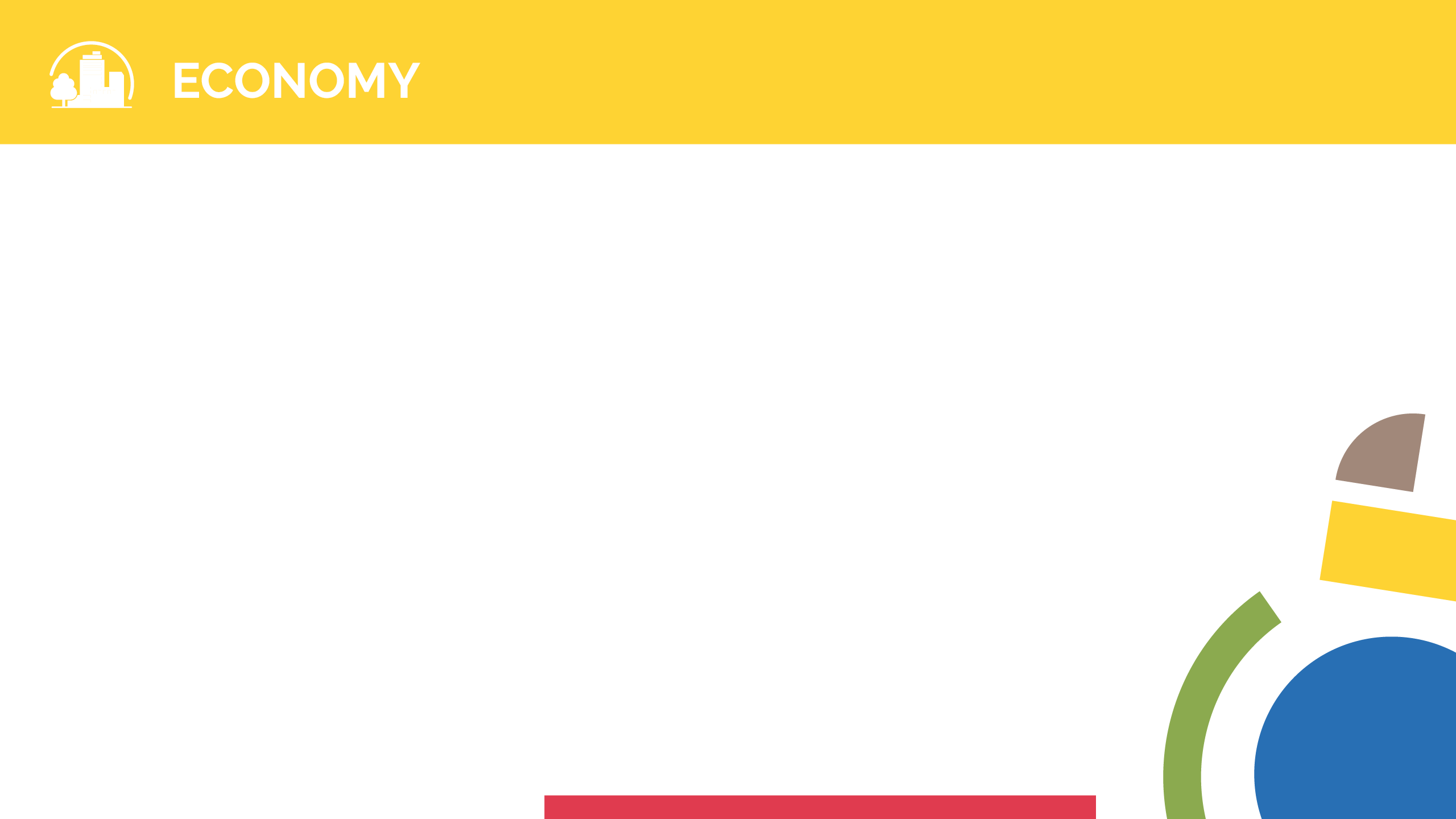 Progressing procurement practice through spend analysis
How?

Locally, this is facilitated by regular anchor institution meetings, ad hoc communication, and coordination of spend analysis by a single third party
Generally, this has achieved a standard approach, and a consistency of analysis and progress reporting over the 5 years of the project
Specifically, this has measured an increase in 
local spend from 5% (2012) to 18% 2016) and 
regional spend from 39% (2012) to 79% (2016)
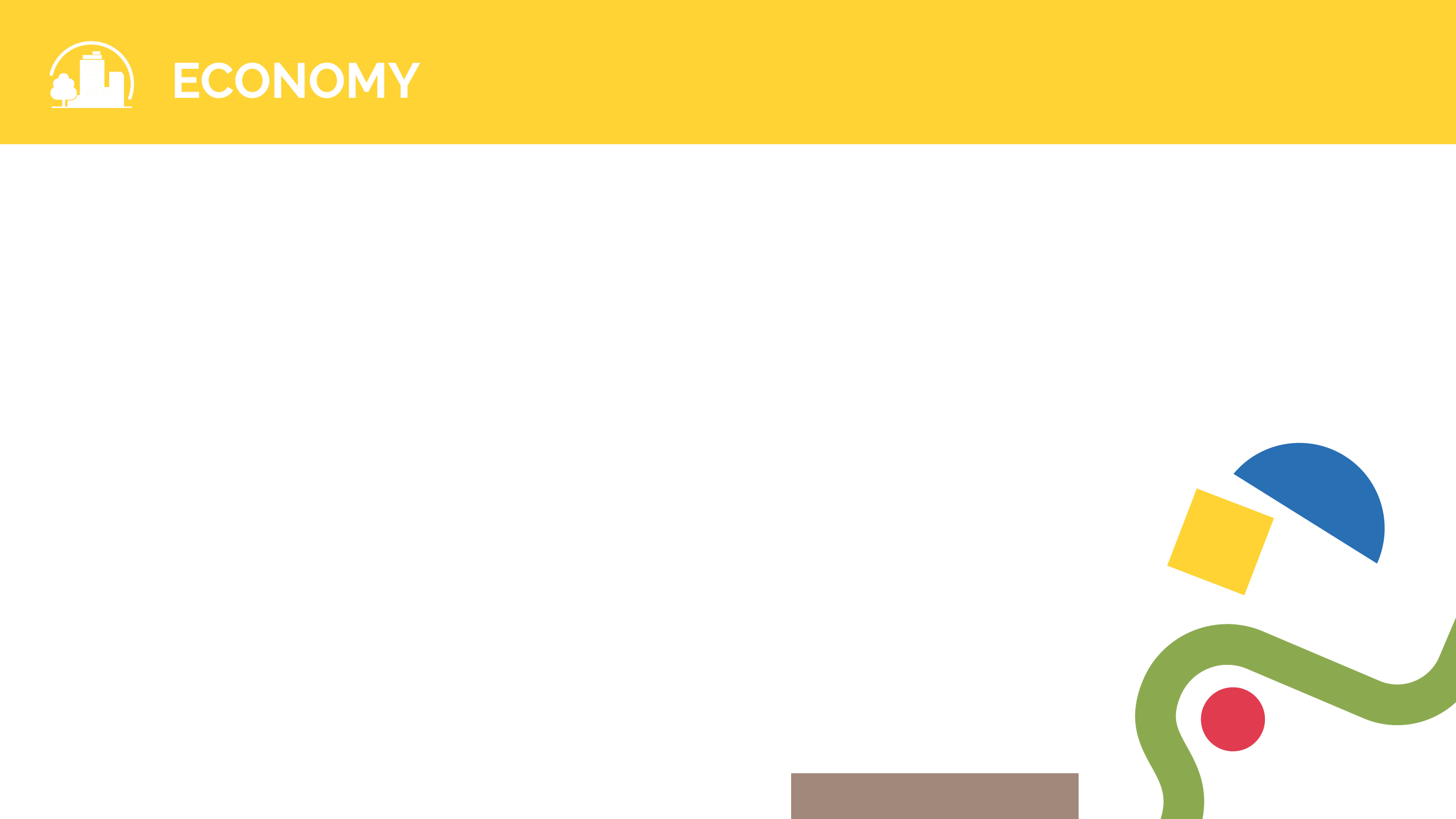 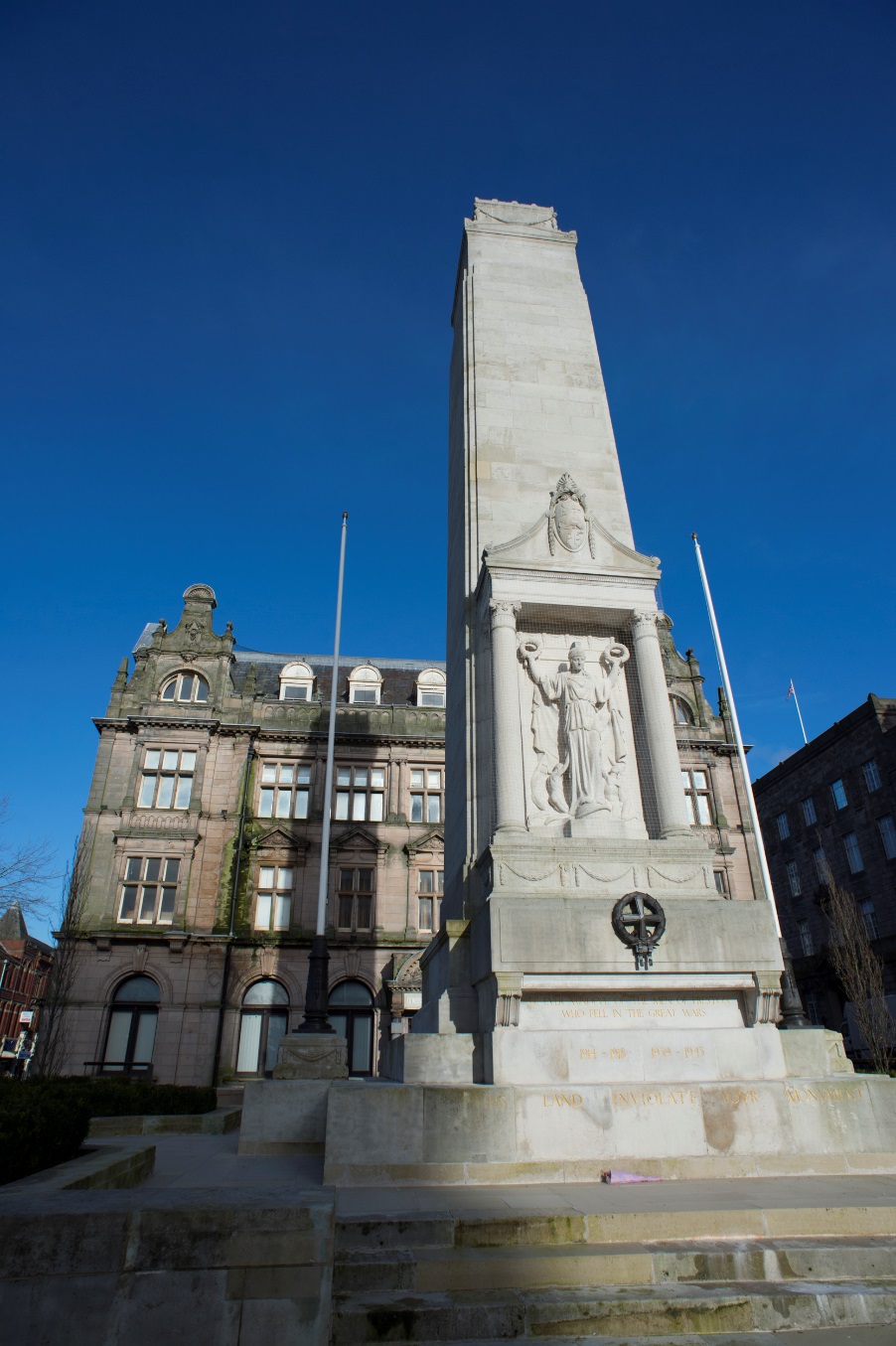 Progressing procurement practice through spend analysis
Problems?

Appropriate stakeholders 
Strategic drivers
Multi organisation / multi sector
Manage regional leakage
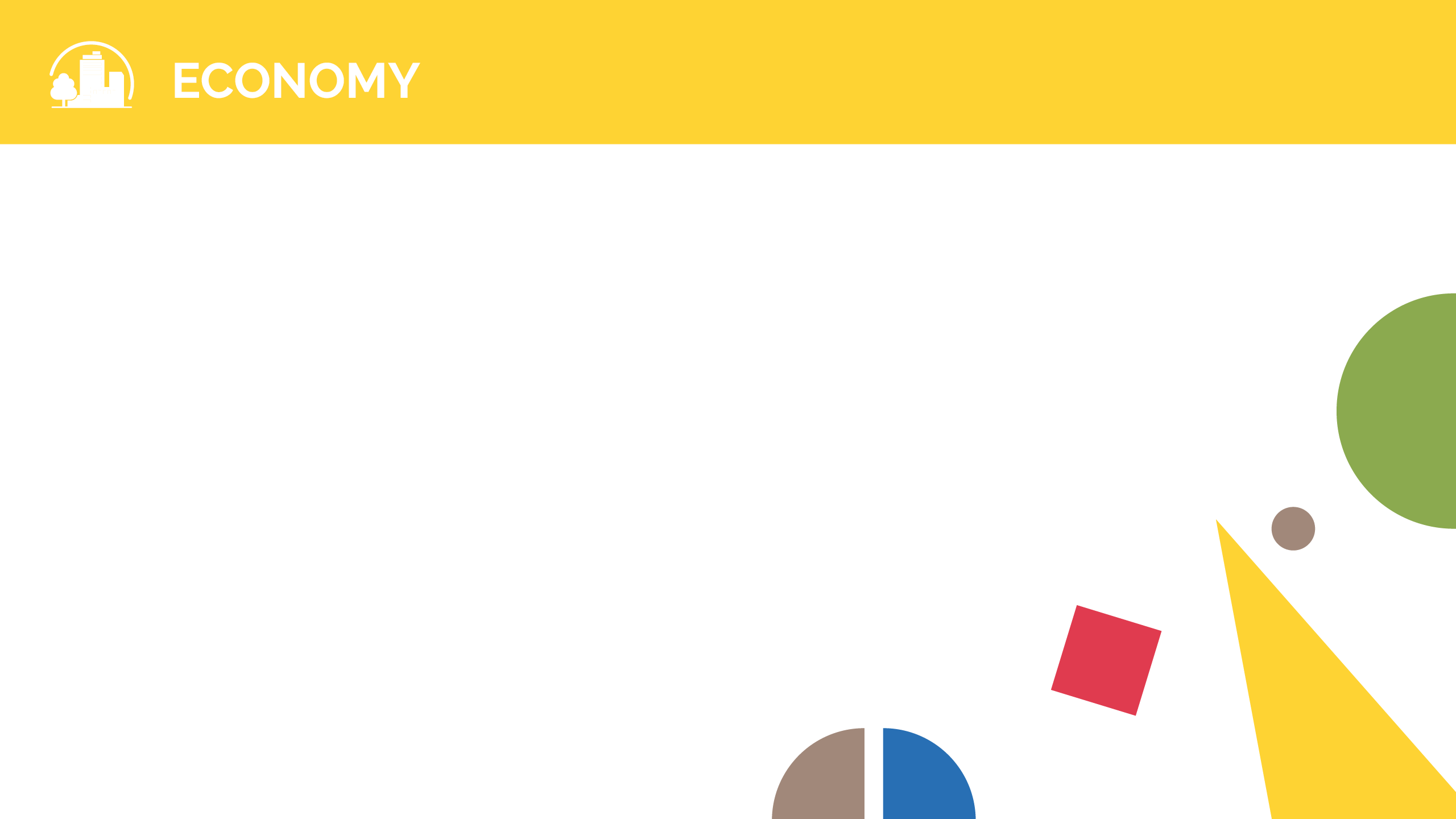 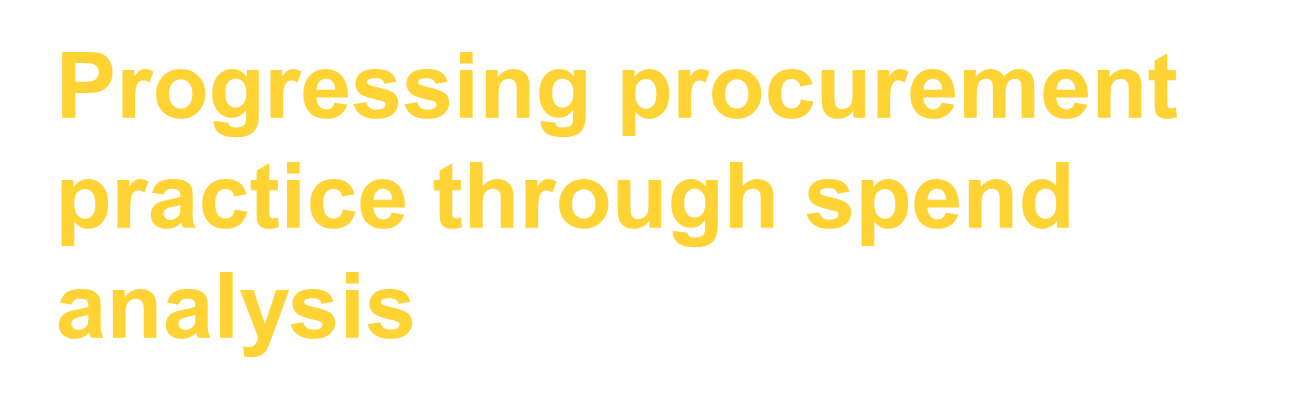 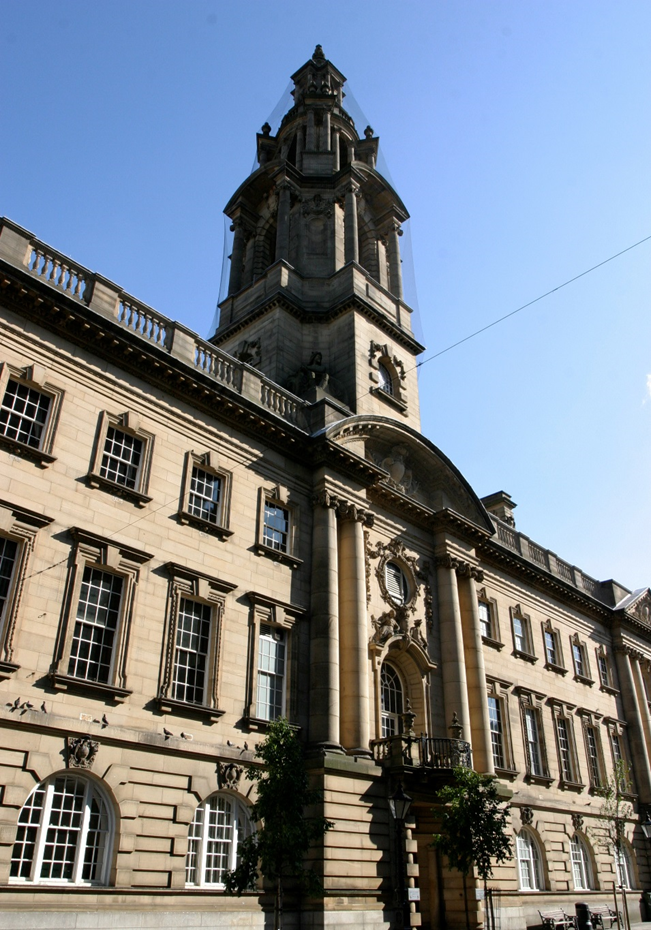 Lessons learned

Spend data is collected in various areas within different organisations
Spend data will therefore take different forms
Spend analysis takes time
Different organisations will be able to apply a range of proactive economic measures
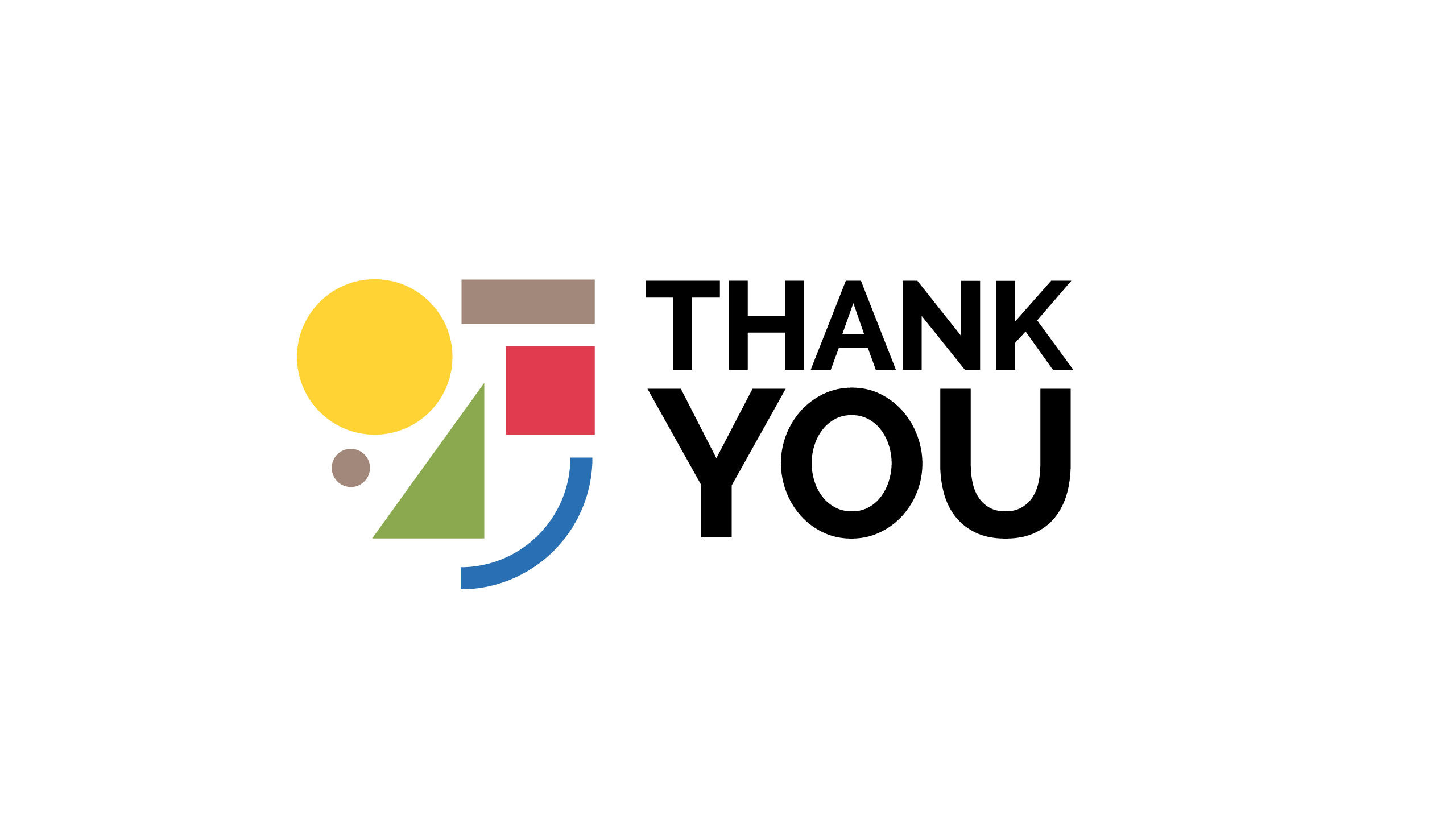